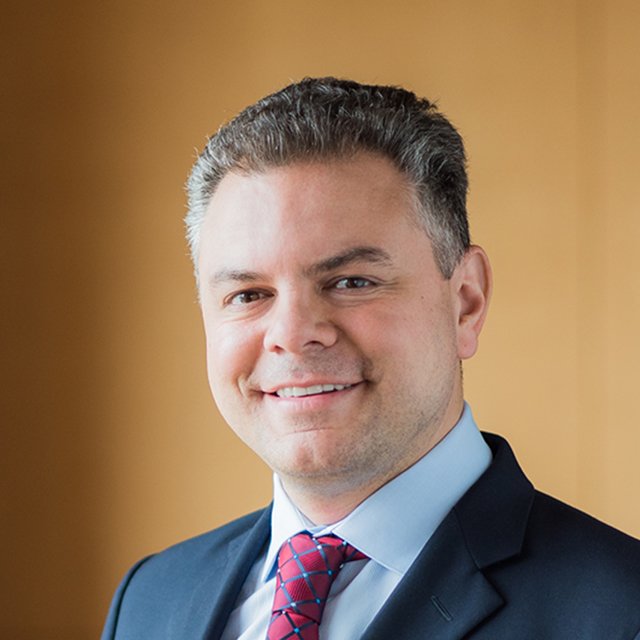 Novel AI to Assess Intracardiac Filling Pressure: 
The Non-invasive SEISMocardiogram In Cardiovascular Monitoring for Heart Failure I (SEISMIC-HF I) Study
Liviu Klein, MD, MS |  University of California, San Francisco
On behalf of the SEISMIC-HF I Investigators
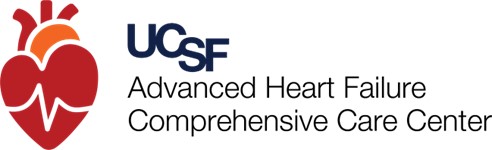 DISCLOSURES
Dr. Klein is a consultant for Abbott, Cardiosense, Edwards and Medtronic.
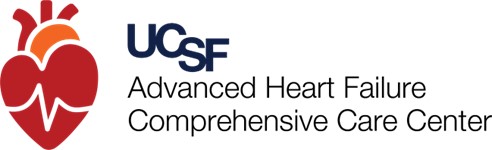 ‹#›
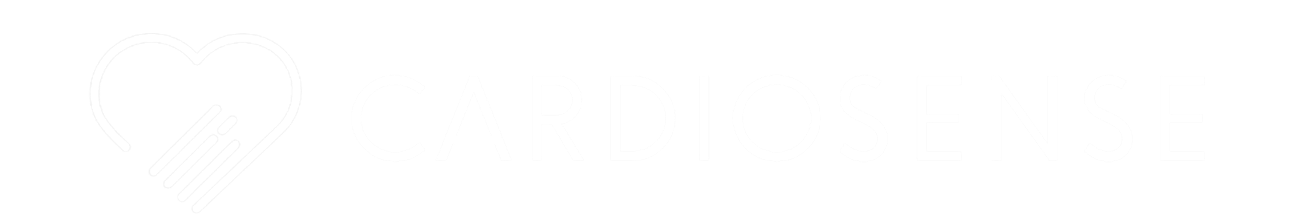 Background
Remote hemodynamic-guided HF management using implanted PAP sensors has been shown to decrease the risk of HF hospitalizations and mortality 1,2
Implanted PAP sensors, while offering valuable data, come with inherent risk of an invasive procedure, adverse events, and significant cost 3
Advances in non-invasive sensor technology and machine learning (ML) allow for novel approaches in estimating intracardiac pressures
We aimed to develop a ML algorithm to estimate PCWP non-invasively in a diverse population of HF patients, using a wearable sensor
Abraham WT et. al. Lancet. 2016;387:453-461.
Lindenfeld J et al. Lancet. 2021;398:991-1001.
Schmier JK et. al. Clin Cardiol. 2017;40:430-436.
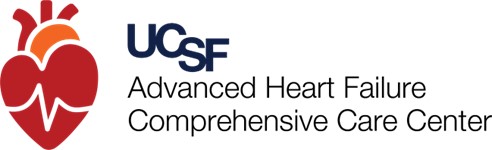 ‹#›
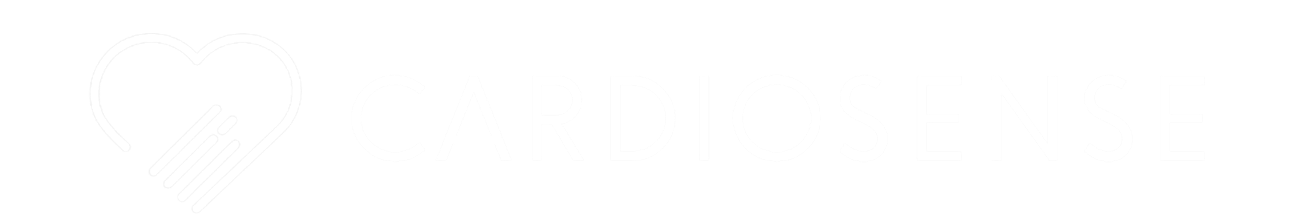 Hemodynamic-guided HF management via non-invasive PCWP estimation
CardioTag
Multi-modal wearable sensor for physiological signal capture
Optical Pulse Wave
Photoplethysmogram (PPG)
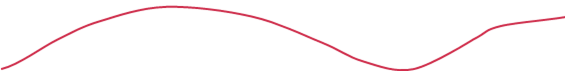 Pulmonary Capillary Wedge Pressure Estimation and Congestion Classification
Signal Processing /
ML Pipeline
Cardiogenic Vibrations
Seismocardiogram (SCG)
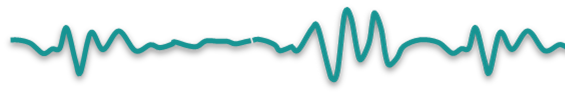 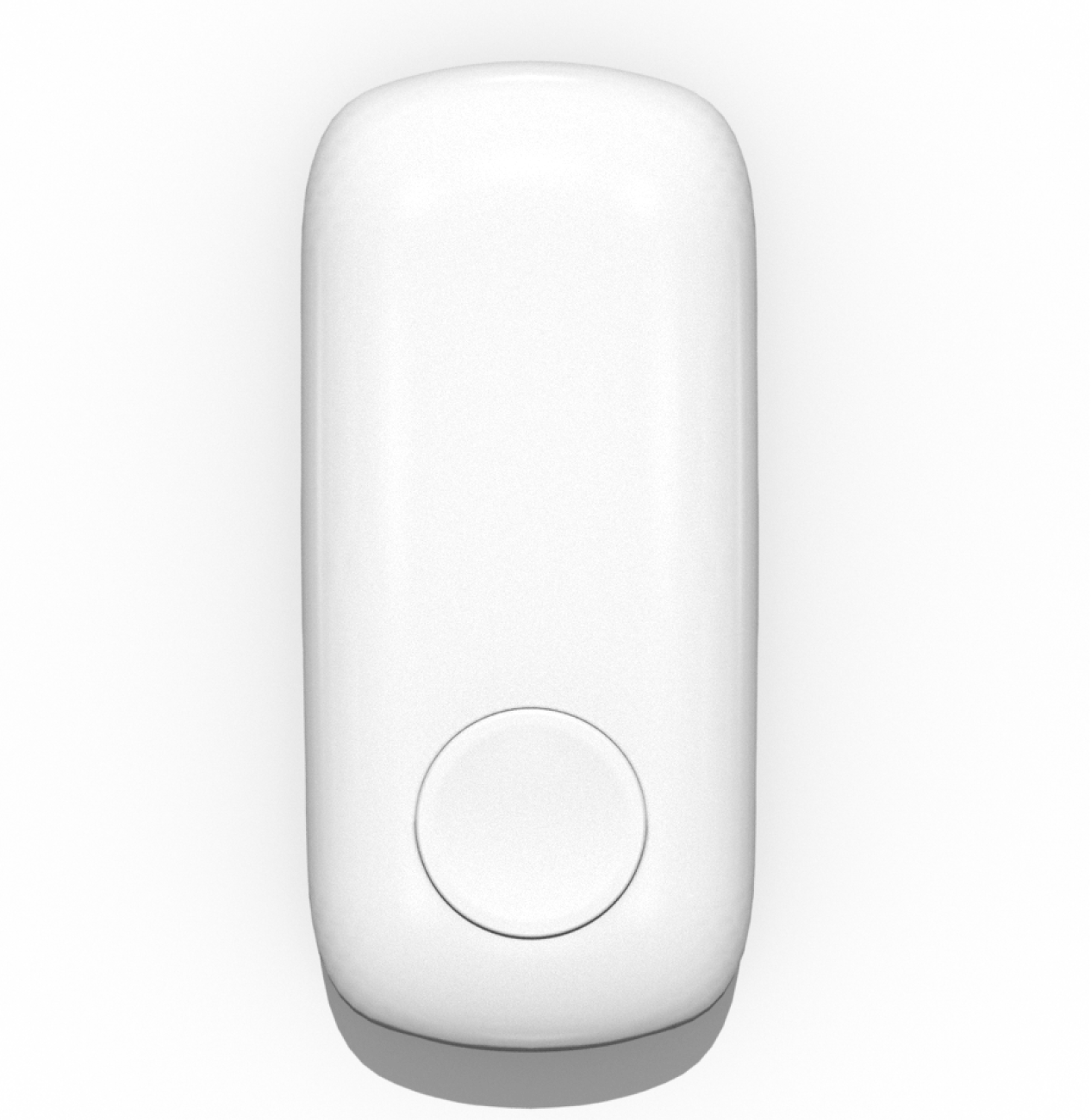 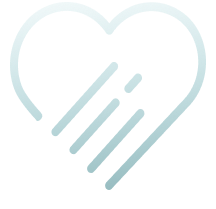 Electrical Rhythm
Electrocardiogram (ECG)
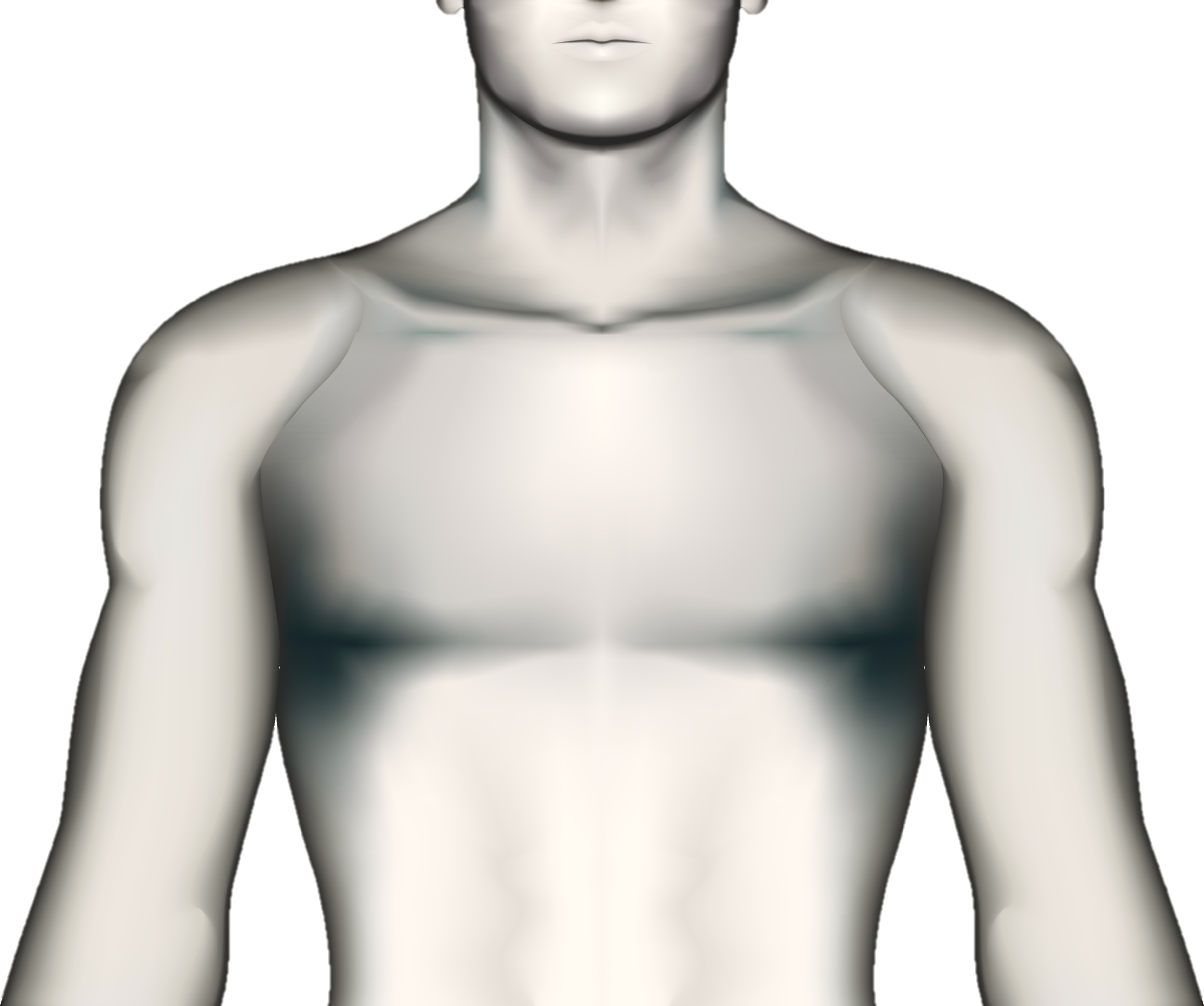 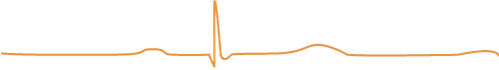 Incorporating SCG with traditional electrical and optical modalities enhances the AI’s accuracy assessing cardiac function
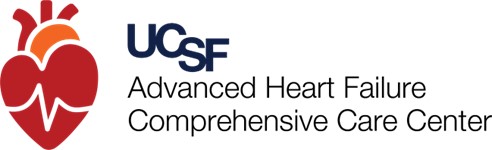 *CardioTag and Cardiosense Algorithms are investigational and have not been cleared or approved by the United States Food and Drug Administration (FDA).
‹#›
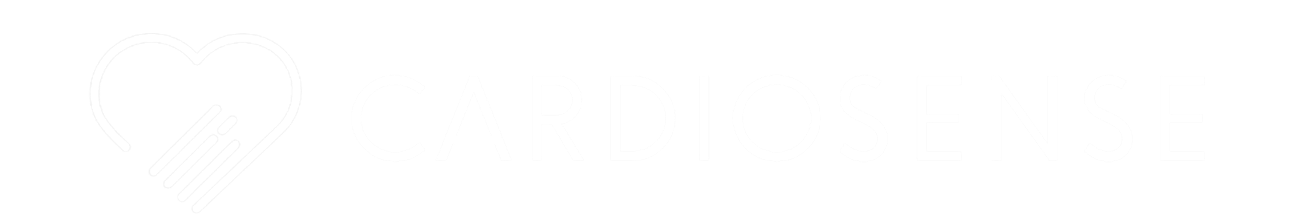 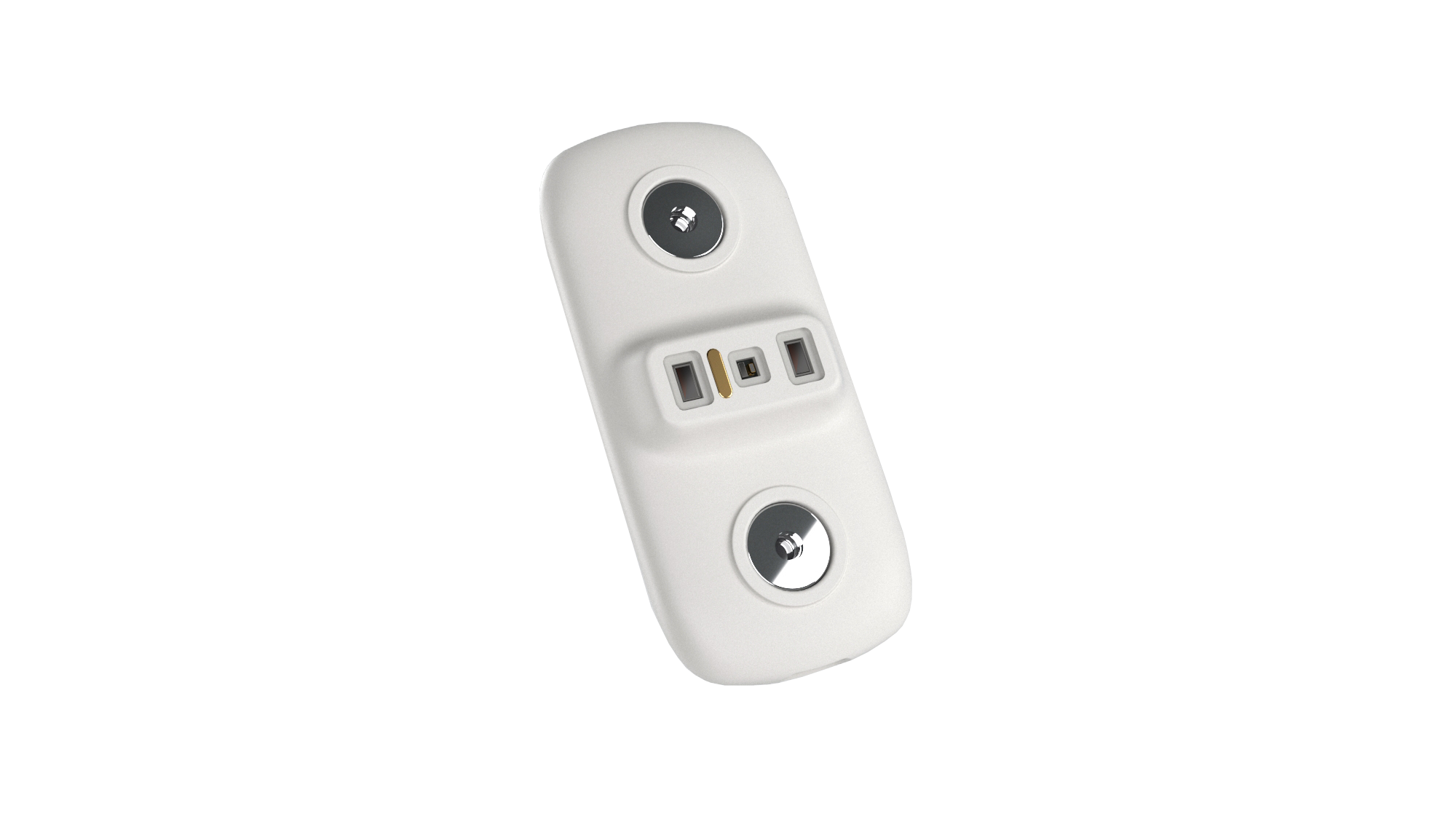 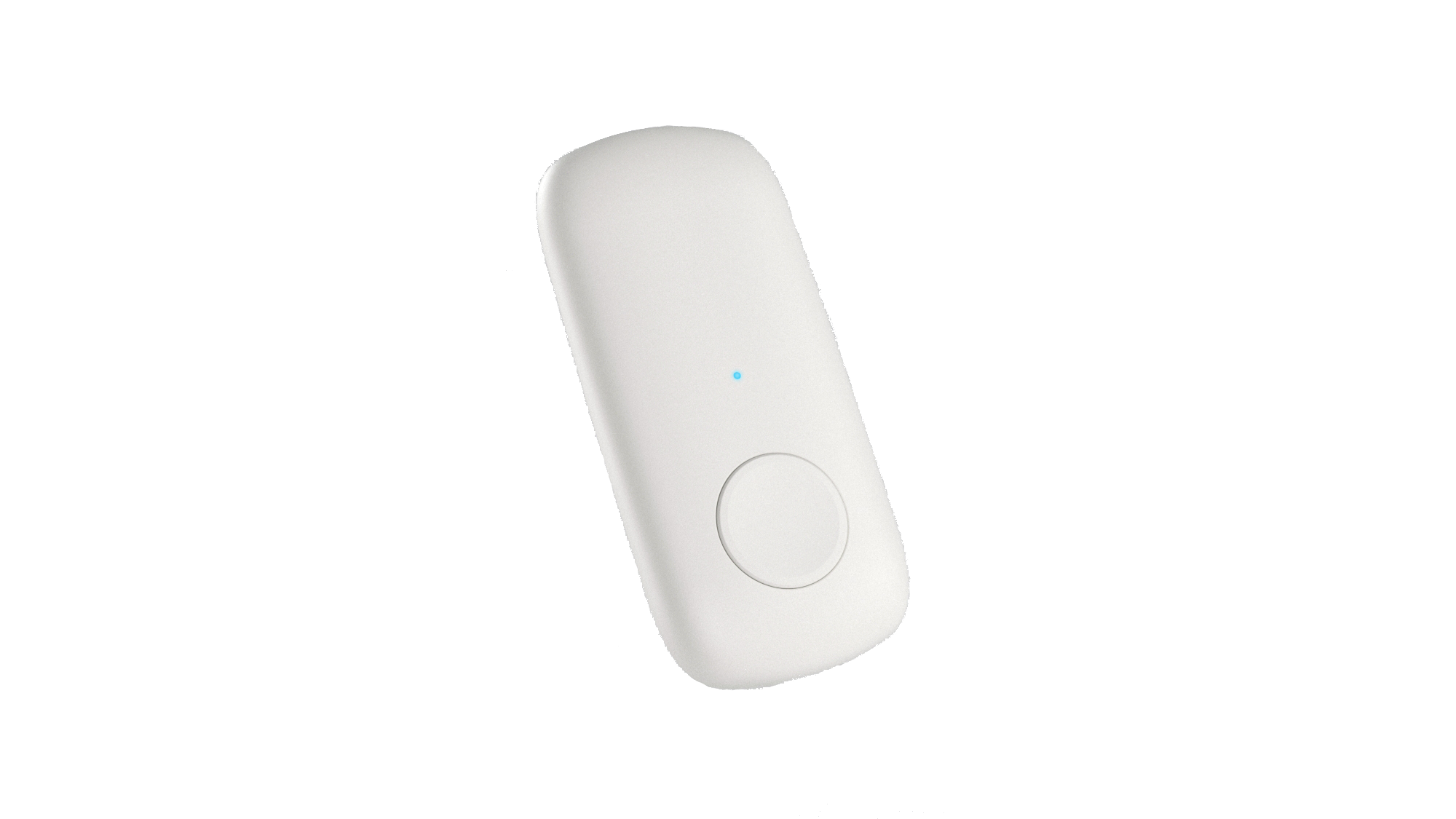 SEISMIC-HF I: Eligibility
Key Inclusion Criteria
≥ 21 years of age
History of HF or suspected HF
Scheduled to undergo a RHC procedure per standard of care
Key Exclusion Criteria
Temporary or durable mechanical circulatory support
Mechanical ventilatory support 
Known allergies to Ag/AgCl wet electrodes
Healing chest wall wounds
Hemodynamically unstable or otherwise inappropriate for participation
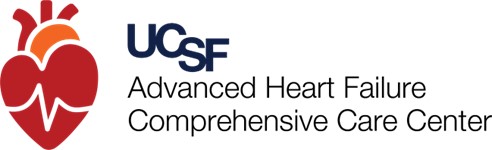 ‹#›
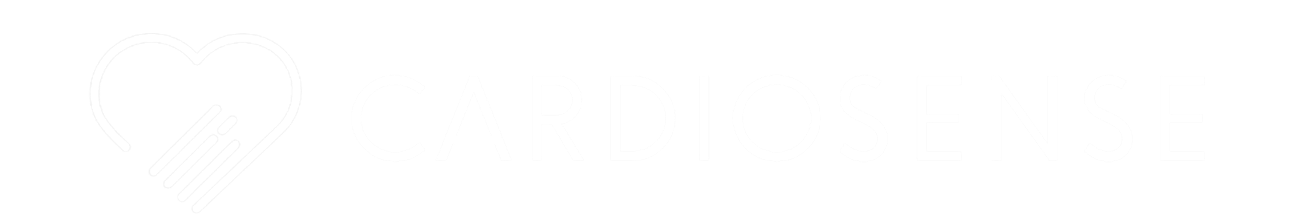 SEISMIC-HF I: Study Design
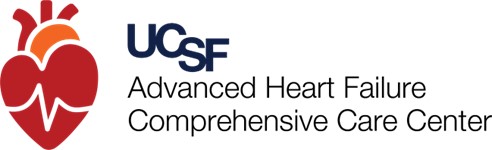 ‹#›
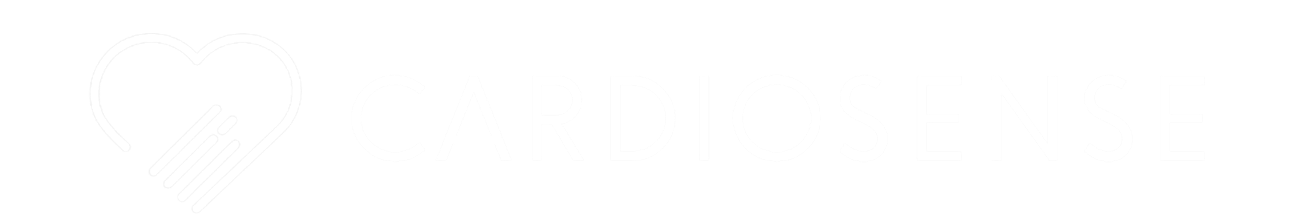 Patient Flow: HFrEF Cohort
HFrEF 
(n=310)
Corrupted Data(n=34)
Annotated RHC(n=276)
RHC Data Quality Check Fail (n=13)
Sufficient PCWP Quality(n=263)
Automated CardioTag Data Quality Check Filtered (n=30)
Modeling Dataset(n=233)
Development(n=186)
Holdout Test(n=47)
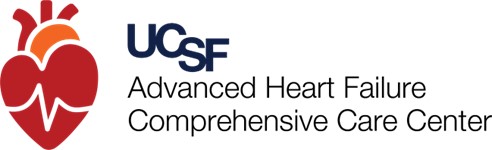 ‹#›
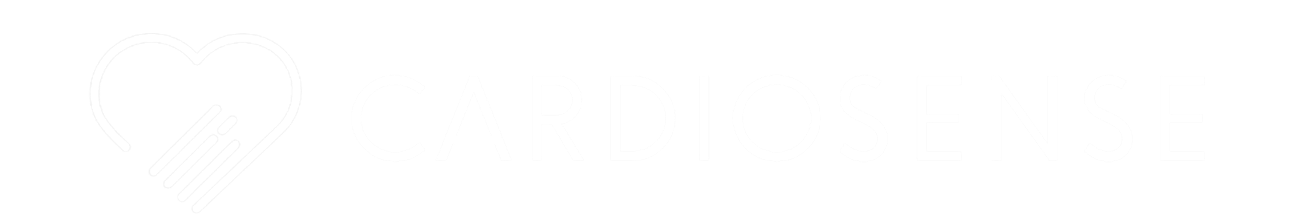 HFrEF PCWP Algorithm Development
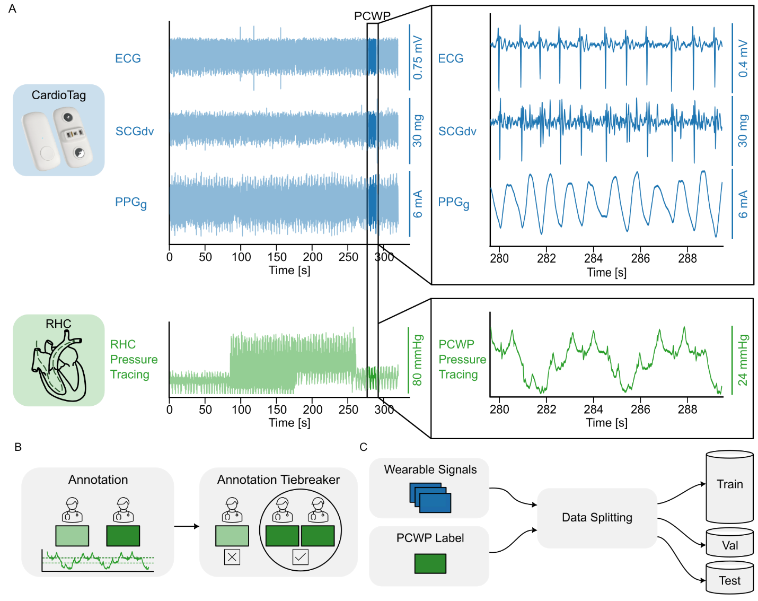 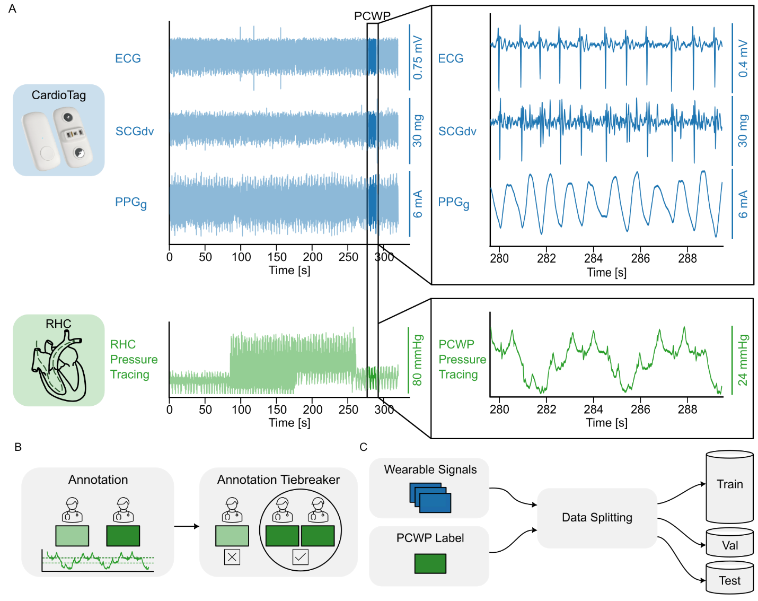 Wearable Signals
PCWP Label
Data Splitting
Development
n = 186
Test
N = 47
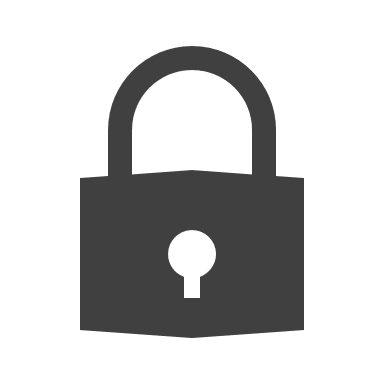 CardioTag signals and RHC PCWP waveforms used to train the algorithms
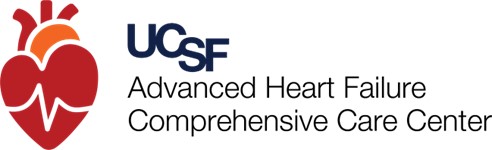 ‹#›
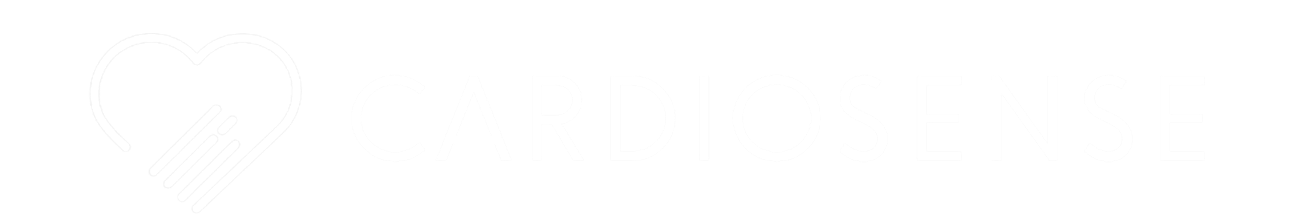 [Speaker Notes: Andrew]
Patient Characteristics
Diverse HF population providing a robust dataset for ML algorithms
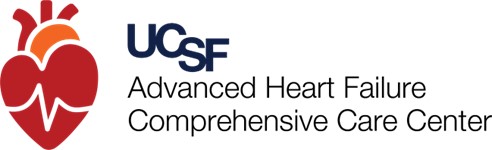 ‹#›
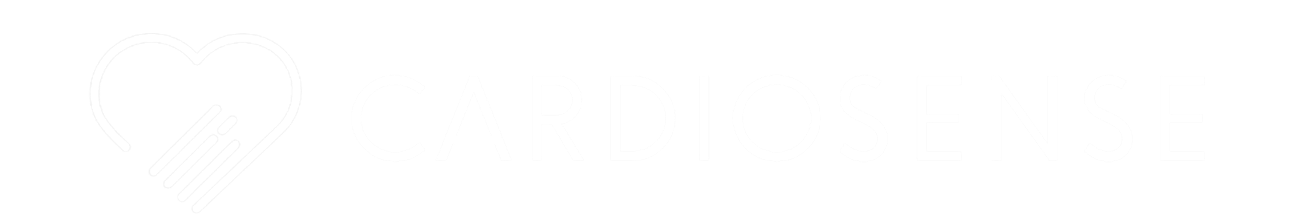 Medications and EF Data
High use of Guideline-Directed Medical Therapies
LVEF (%)
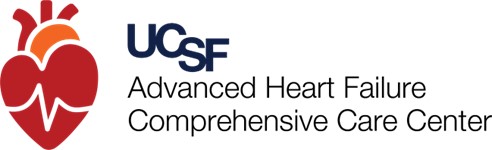 ‹#›
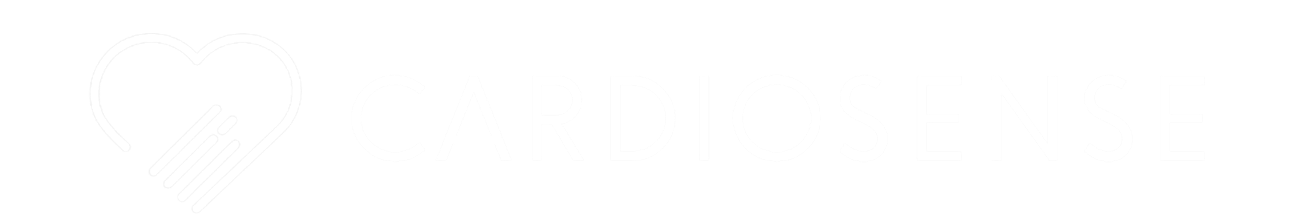 Right Heart Catheterization Data
PCWP (mmHg)
PAM (mmHg)
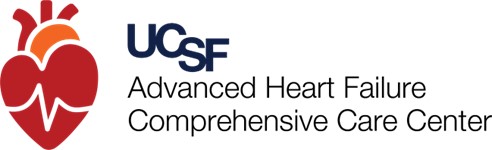 ‹#›
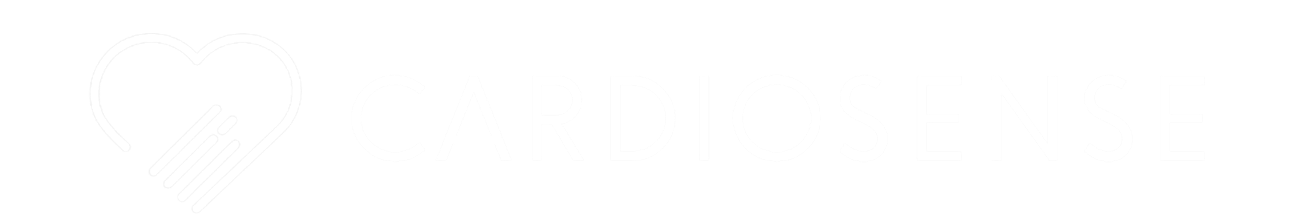 Holdout Set Model Performance
RHC vs ML Model
Bland-Altman
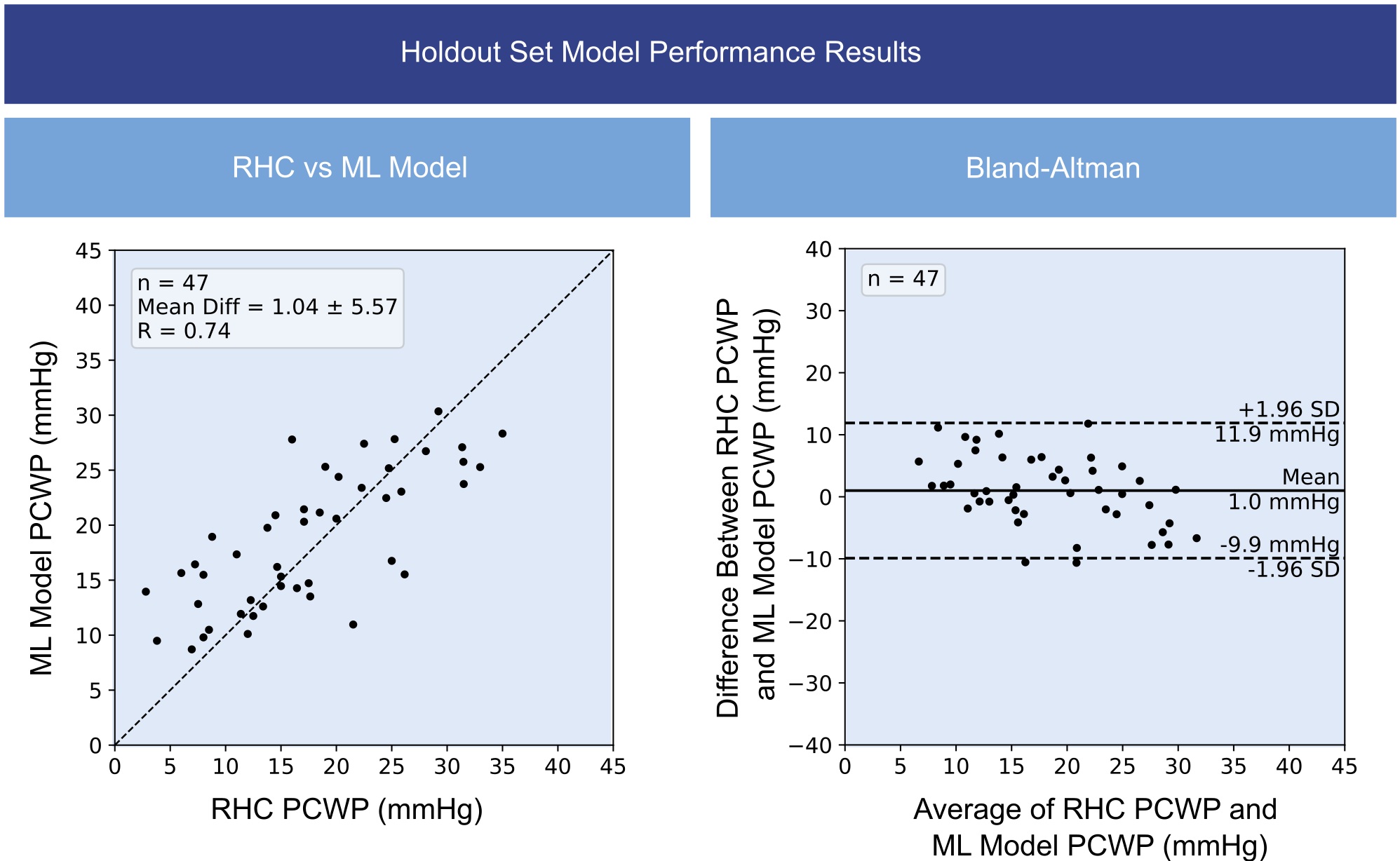 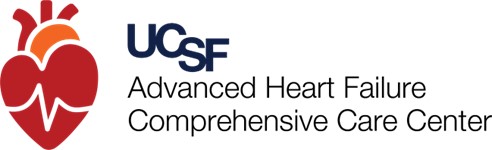 ‹#›
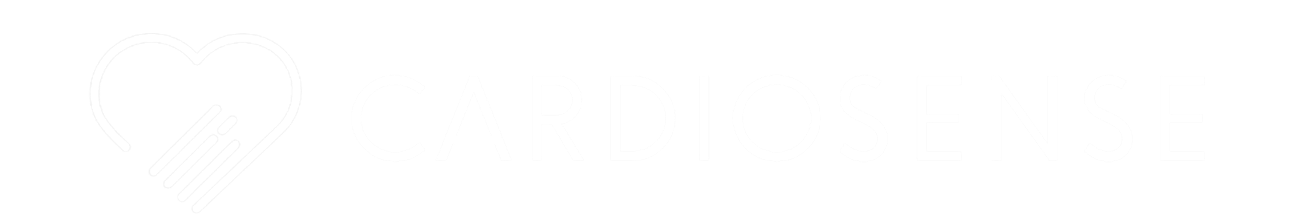 Subpopulation Analysis
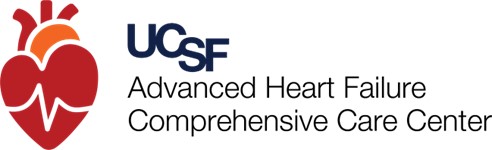 ‹#›
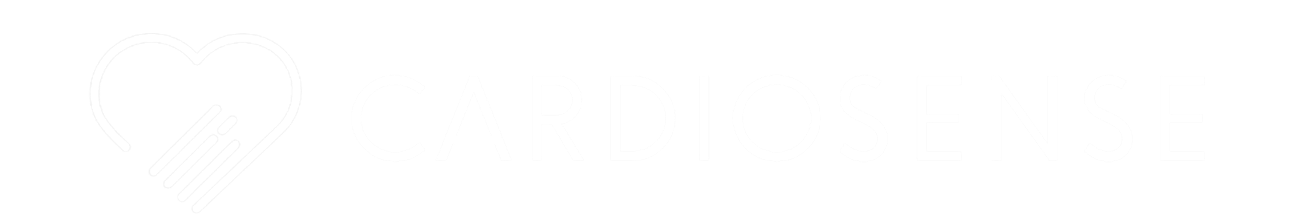 Subpopulation Analysis
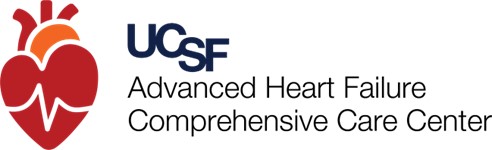 ‹#›
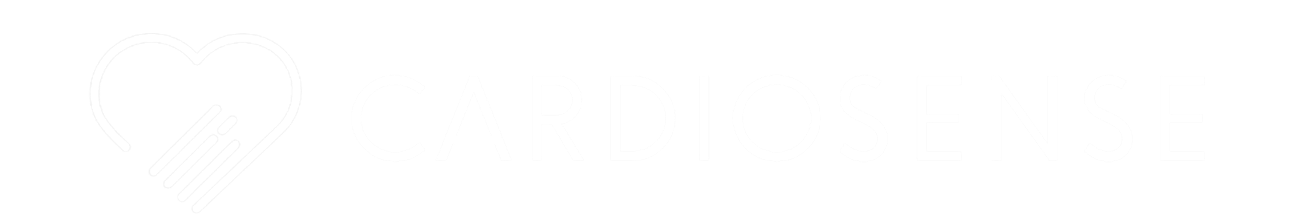 Limitations
Limited to clinical setting
Further work needed for remote hemodynamic data
Results focused on PCW pressures only
Further work needed in other hemodynamic measures (e.g., PAP)
Clinical outcomes validation (e.g., hospitalizations)
Algorithm trained only to HFrEF
Future work to expand train on HFpEF/ HFmrEF
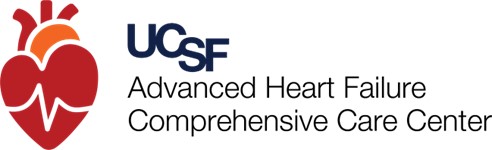 ‹#›
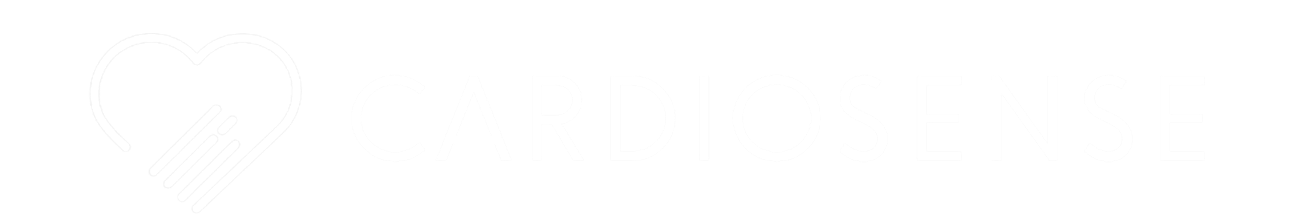 Conclusions
SEISMIC-HF I successfully enrolled 310 diverse HFrEF patients => generalizable results
Developed ML model capable of estimating PCWP in HFrEF patients
Non-invasively measured waveforms using the CardioTag device
Algorithm performance for PCWP resulted an error of 1.04 ± 5.57 mmHg when compared to RHC measurements
LoA range was between -9.9 and 11.9 mmHg 
Similar performance to FDA cleared implantable hemodynamic monitors
Results provide an important step towards enabling widespread hemodynamic-guided remote management of HF patients
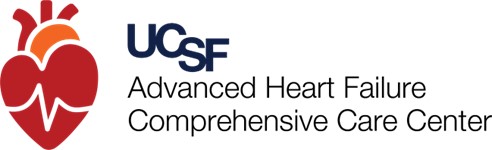 ‹#›
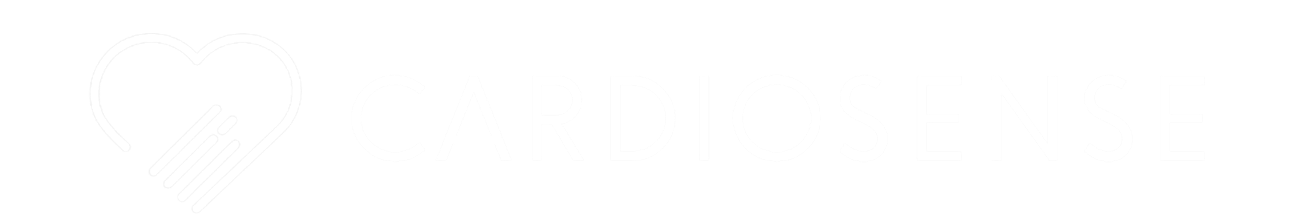 THANK YOU
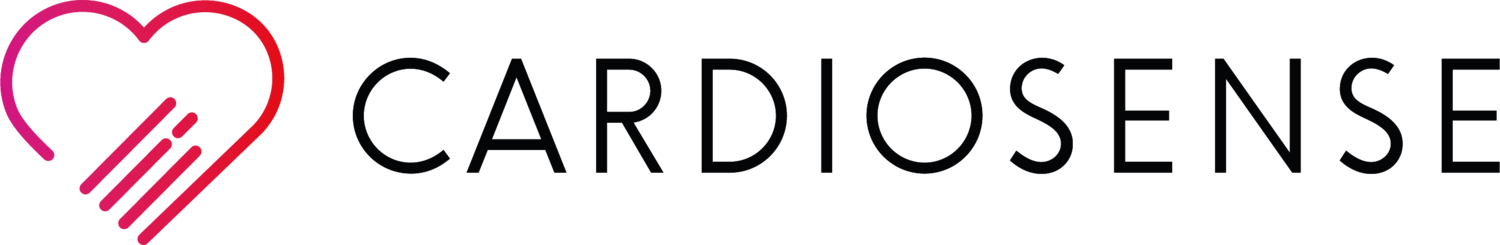 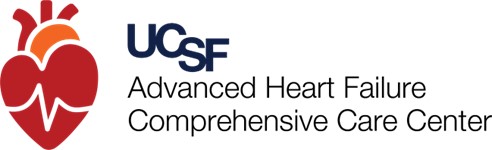